A
B
Non-irAE Medical
irAE
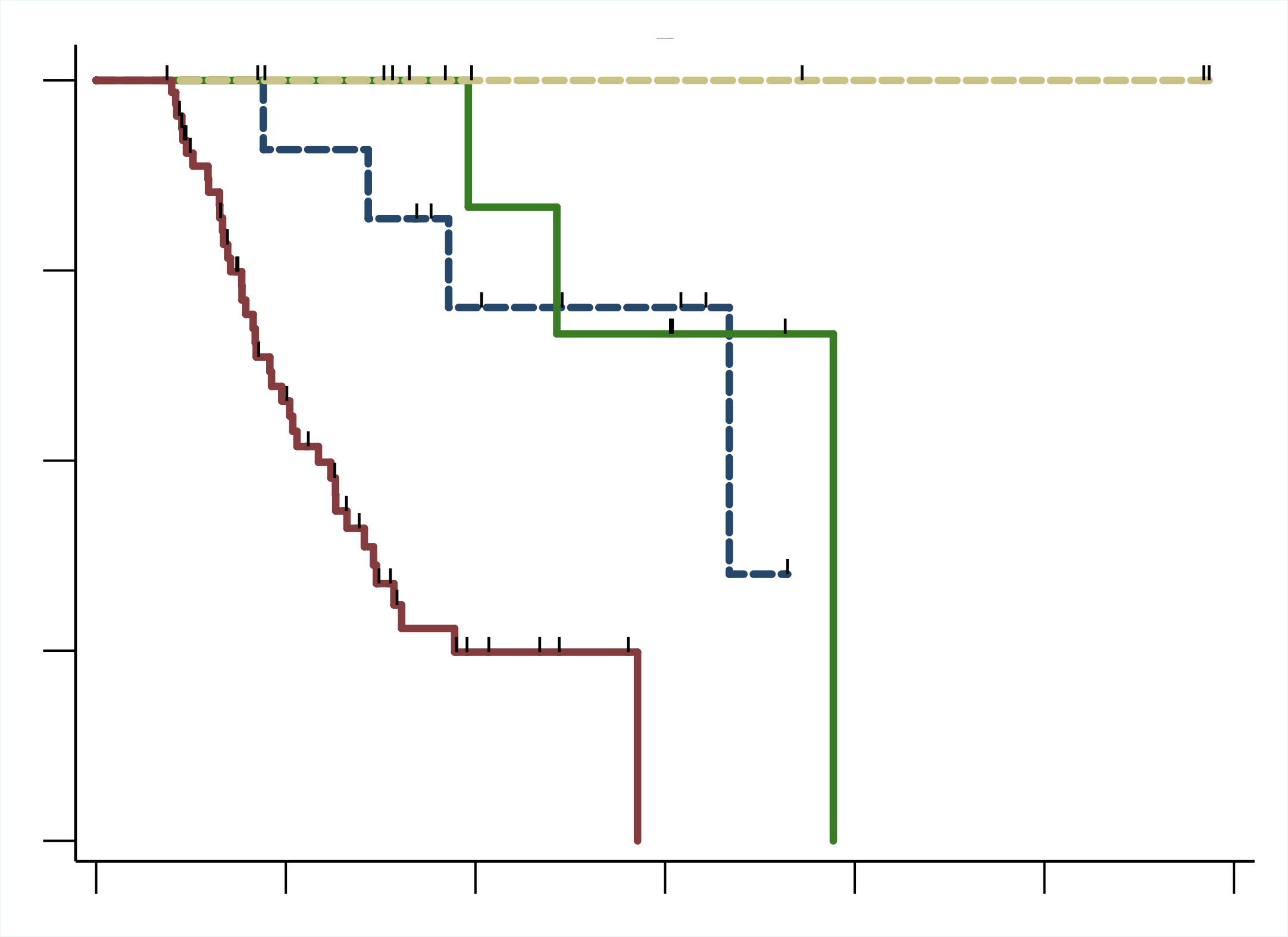 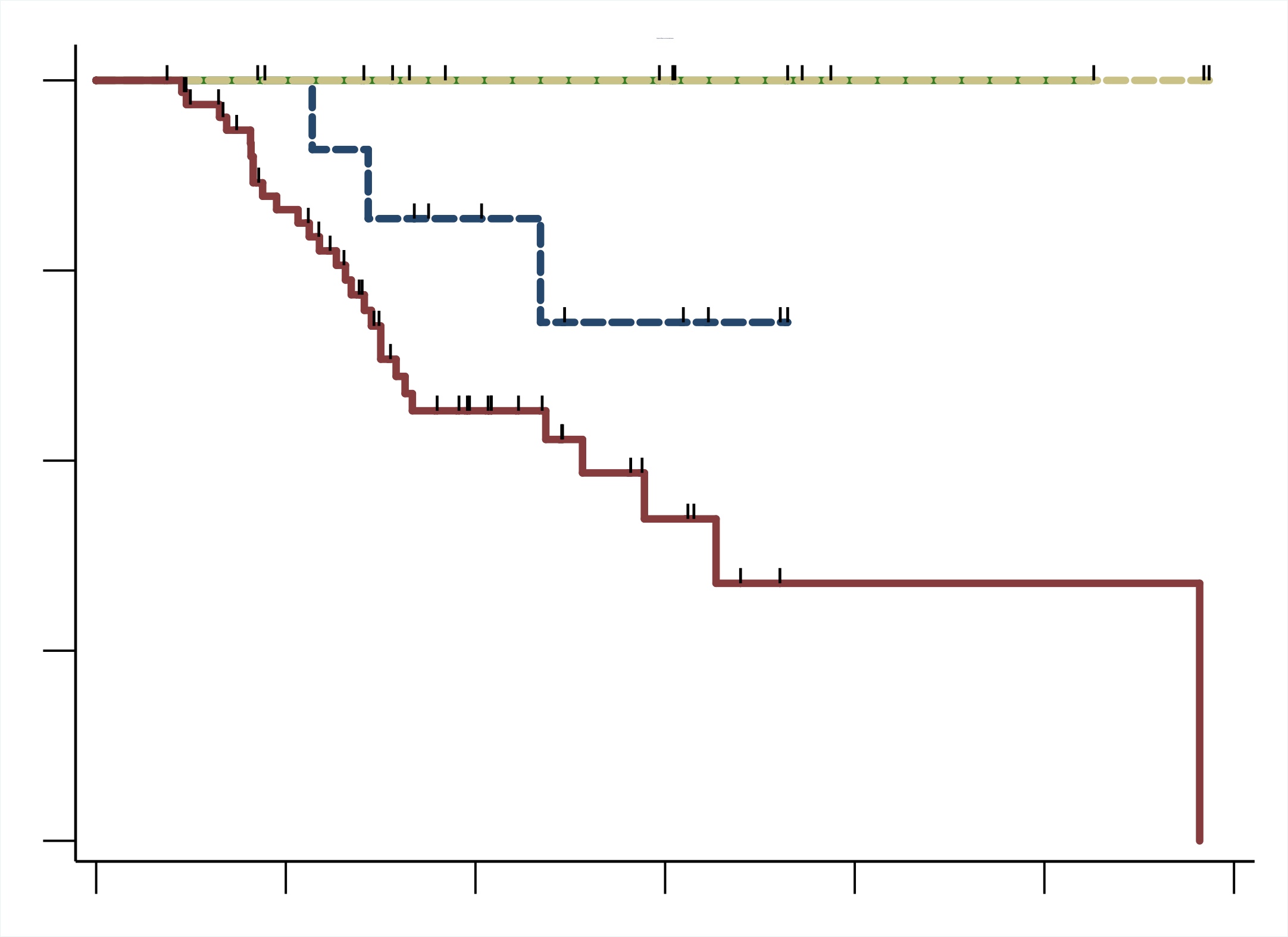 100
100
Non-irAE Medical
Preference
75
75
Preference
irAE
50
50
Overall Survival 
(percentage)
Progression-Free Survival 
(percentage)
Standard
Standard
25
25
0
0
0
6
12
18
24
30
0
6
12
18
24
30
36
36
Time since start of pembrolizumab 
(months)
Time since start of pembrolizumab 
(months)